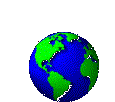 Атмосферное давление.Ветер
Выполнила учитель географии МБОУ Метелевской СОШ с/п Березовской ООШ
 Пасечко Л.Г.
Тип урока -урок изучения нового материала.
Цель: сформировать представления об атмосферном давлении,   понятие «ветер», «бриз», «муссон», «роза ветров»; выяснить причины образования этих явлений, определить роль ветра в природе.Сформировать умение строить розу ветров, развивать мировоззренческую идею о взаимосвязи различных явлений природы на примере связей между разницей атмосферного давления и силой ветра
Воздух как и все тела природы, имеют массу.
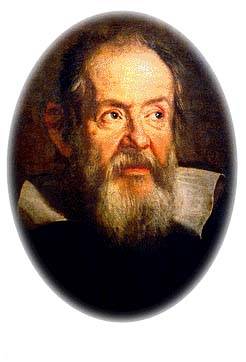 В 1612 году Г. Галилей впервые доказал, что воздух имеет массу.
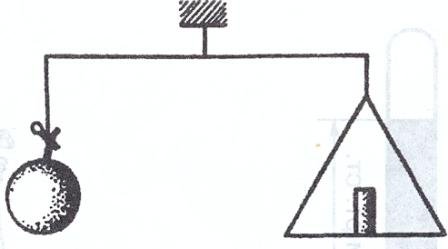 Somit.ruСм. Виртуальные лаборатории
Атмосферное давление
Столб воздуха от самой верхней границы атмосферы до земной поверхности давит на 1см² с силой 1,033 кг.
Верхняя граница атмосферы
1,033
кг
Атмосферное давление – это сила, с которой воздух давит на земную поверхность и все находящиеся на ней предметы.
1 см²
Вычислите давление
Давление атмосферы на человека ростом 160 см и массой 60кг, площадь поверхности тела которого равна ≈1,6 м², составляет более ____________?
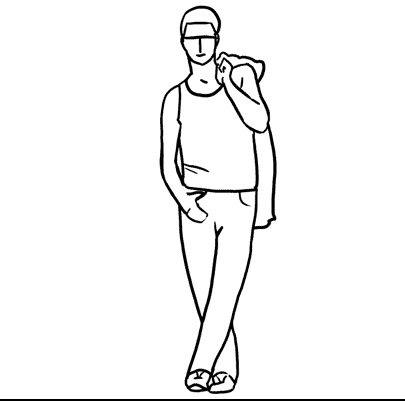 Вычислите давление
В классной комнате вмещается 250 м³ воздуха. Какова его масса, если масса  1 м³ воздуха составляет 1 кг 300 г?
Ладонь руки взрослого человека испытывает давление атмосферы  ≈150 кг, то есть равное массе двух мужчин. Почему же человек не ощущает этого огромного давления
?
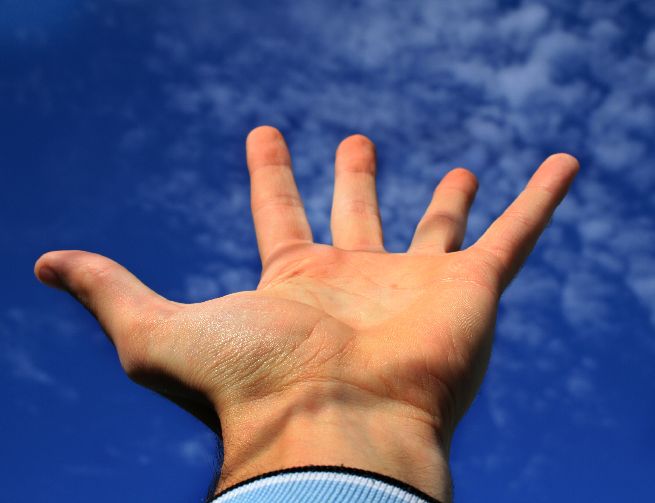 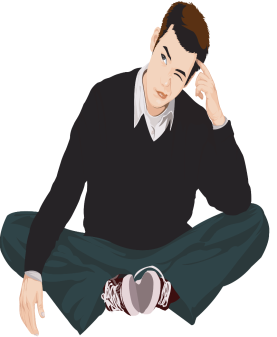 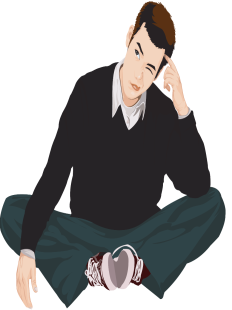 Потому, что
Наружное давление воздуха уравновешивается точно таким же давлением существующим внутри человеческого организма.
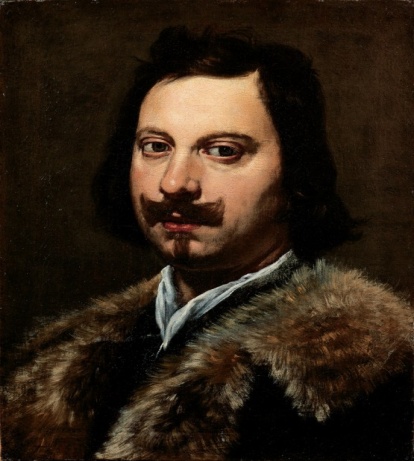 В 1644 году ученик Галилея Эванджелиста Торричели поставил свой знаменитый опыт с ртутной трубкой.  Столбик ртути в трубке  уравновешивается весом столба воздуха. Если атмосферное давление уменьшается, то уровень в трубке опускается.  Так в первые  измерили величину атмосферного давления (мм рт. ст.).
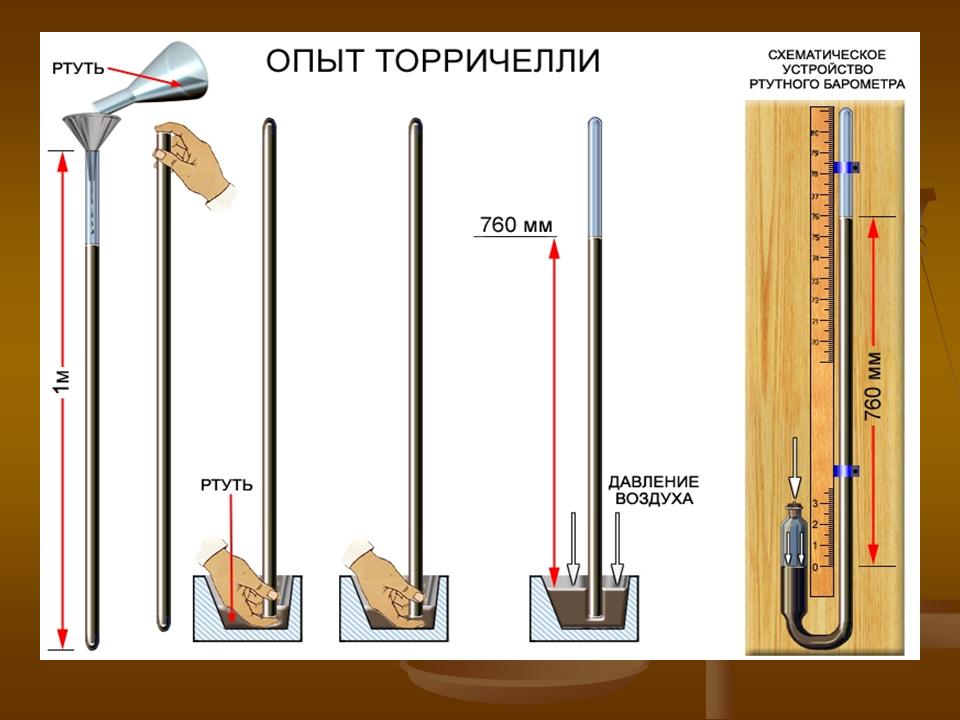 Нормальным считается атмосферное давление на уровне моря на параллели  45⁰ при t 0⁰С -   760 мм рт. ст.
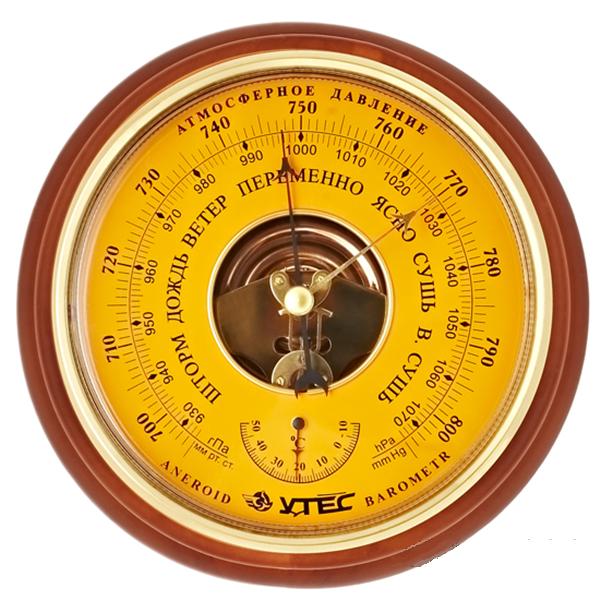 В конце 17 века  английский ученый Р. Гук предложил на шкале барометра рядом с обозначением  низкого и высокого давления писать «шторм», «сухо», «переменно», «к осадкам».
Измерение атмосферного давления
Атмосферное давление измеряют  с помощью барометров –ртутный и анероид.
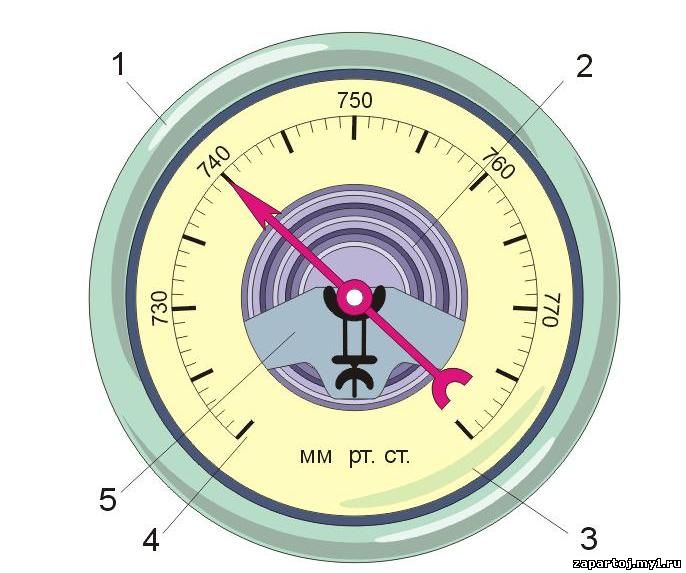 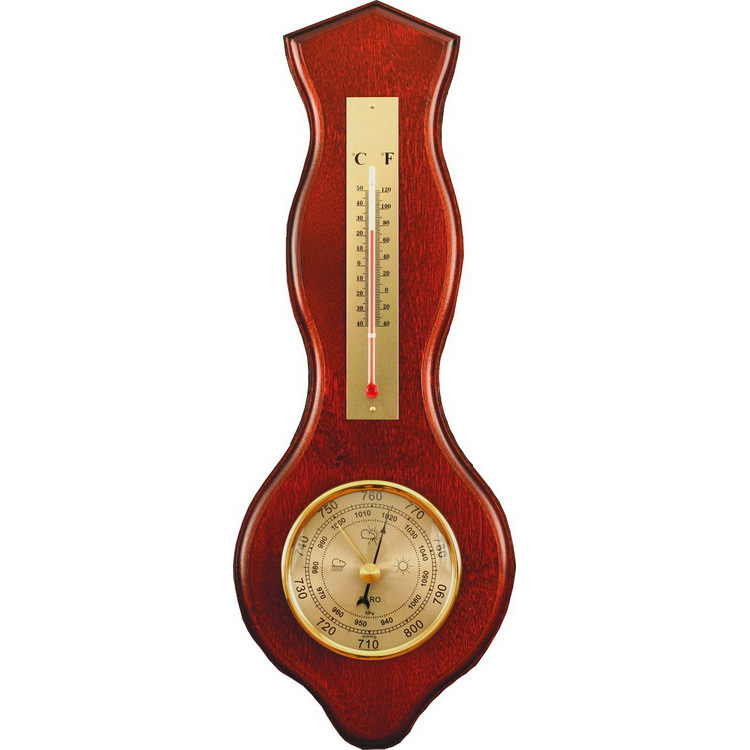 Ртутный барометр
Барометр - Анероид (без жидкостный)
Атмосферное давление «Повысилось», «Понизилось».
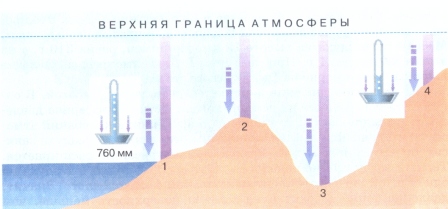 Различия  в атмосферном давлении вызваны различиями в плотности воздуха. Чем воздух плотнее, тем он тяжелее и, следовательно, атмосферное давление в нем больше. 
При подъеме на 10, 5 м давление падает на 1 мм рт. ст.
Атмосферное давление «Повысилось», «Понизилось».
Атмосферное давление меняется от температуры воздуха.
Теплый воздух легче, чем холодный.
Давление теплого воздуха на земную поверхность меньше холодного.
Решаем задачу
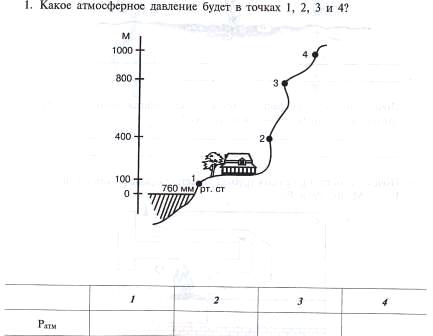 Ветер
Как возникает ветер?
Разница в температуре 
воздуха
Разница в давлении
Ветер
Главная причина образования ветра – это разница в атмосферном давлении над разными участками земной поверхности.
730 
мм рт. ст
770
мм рт. ст.
Возникает движение  воздуха из области Земли с  высоким атмосферным давлением к областям, где атмосферное давление ниже.
750
мм  рт. ст.
738
мм рт. ст
Виды ветров
На берегах морей, крупных озер в течении суток ветер меняет направление два раза. Такой прибрежный ветер называется бризом
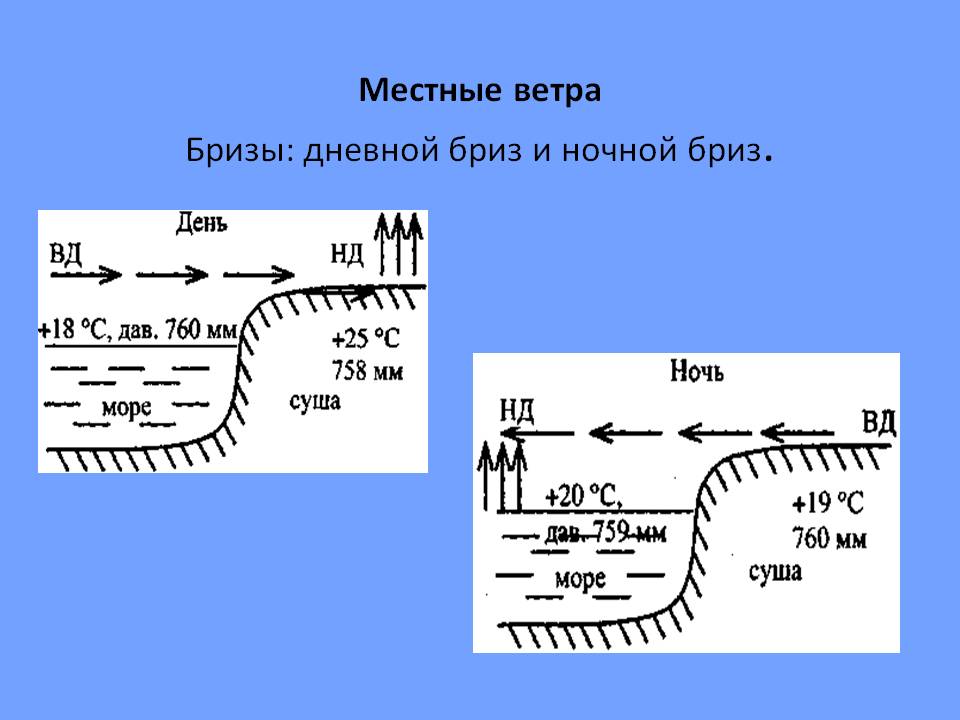 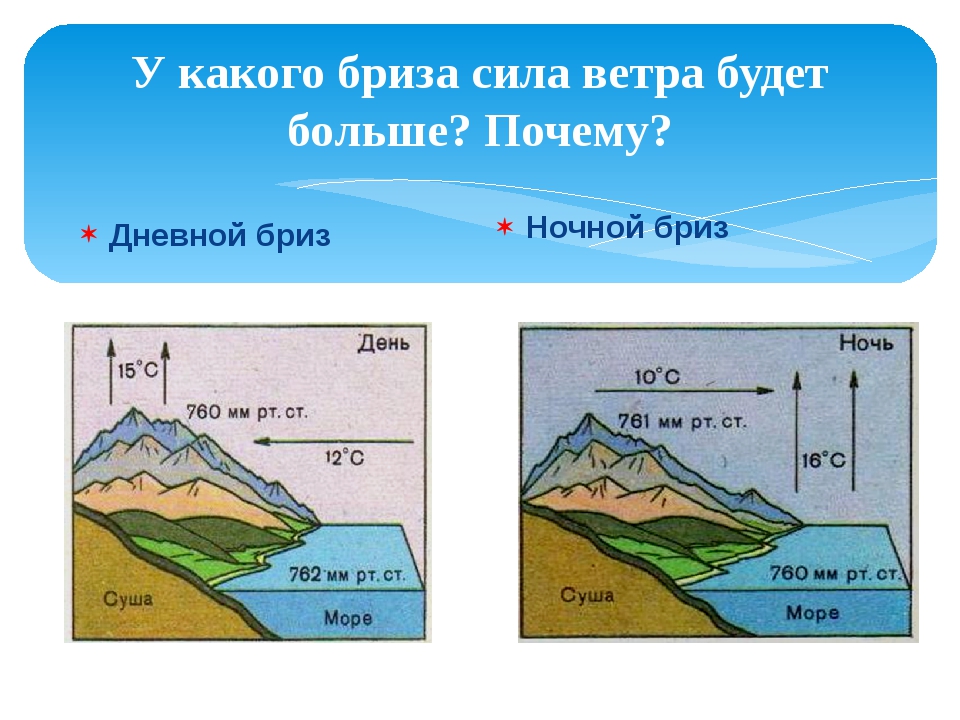 Муссоны
На юге Дальнего Востока России дуют ветры, которые меняют направление дважды в год. Такие ветры называют муссоны.
Зимой дует с суши на море он,
Ветер, который зовется муссон.
А летом все делает наоборот-
С моря на сушу берет разворот
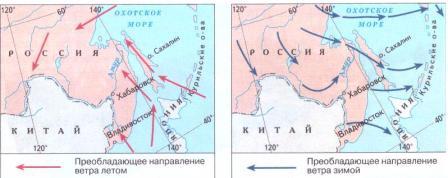 Сравнение бриза и муссона
Направление и сила ветра
Ветер называют по той стороне горизонта, от куда он дует. Если дует с юга, то он называется южным  и т.д.
Направление ветра определяется с помощью  флюгеров.
График, на котором показаны направления ветров, дующих в течение определенного периода времени, называют розой ветров.
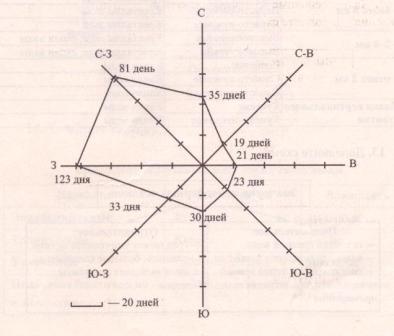 Сила ветра определяется по 12 – бальной школе. (см. форзац 2 учебника)
Выполнить практикум стр. 118
Значение ветра
Приносит осадки
Образует пыльные бури, «съедает» горы, сглаживает их, создавая причудливые формы 
Образует океанические течения
Переносит семена растений и споры грибов
Уносит загрязненный воздух
Переносит тепло и влагу с океана на материк
Вырабатывает энергию (мельницы, ветряки, парусники)
Является одной из причин бедствий
Рефлексия
Как называется движение воздуха в горизонтальном направлении?
Как называется сила, с которой воздух давит на поверхность Земли?
С помощью какого прибора измеряют атмосферное давление?
К чему приводит разница в атмосферном давлении? 
Определи атмосферное давление на вершине горы, если давление у ее подножья равно 740 мм, а высота горы – 3150
В чем измеряется сила ветра?
Как называется ветер, меняющий направление 2 раза в сутки?
Как называется ветер дующий с севера?
С помощью какого прибора определяют направление и силу ветра?
Как называется ветер, меняющий направление два раза в год?
 Как человек использует ветер?
Критерии оценок
11, 10 правильных ответов «5»
9-8 правильных ответов «4»
6-7 правильных ответов «3»
Домашнее задание§28 вопросы в конце §
Используемые ресурсы:
Учебник. География Начальный курс. 6 класс. Т.П. Герасимова, Н.П. Неклюкова
Рабочая тетрадь. Атмосфера. Естествознание.
Дидактические материалы по  физическая географии: 6 кл. М.: Просвещение.
4. Поурочные разработки по географии к УМК Герасимовой, Н.П. Неклюковой. М.: Вако,2017
5.Уроки географии с использованием информационных технологий 6-9 классы, С.В. Долгорукова, И.А. Кугут.
6. Виртуальные лаборатории. somit.ru и др.
интернет ресурсы.